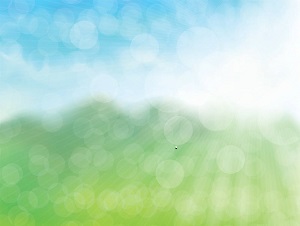 «Современные формы работы с родителями в дошкольном учреждении»
Подготовила: 
Мазаева О.А.
воспитатель МБДОУ «Детский сад №19 «Рябинка»
г. Рубцовск
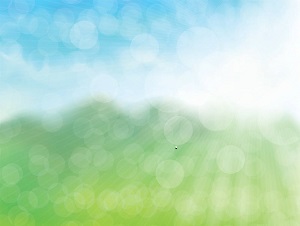 «От того, как прошло детство, кто вёл ребенка за руку в детские годы, что вошло в его разум и сердце из окружающего мира – от этого в решающей степени зависит, каким человеком станет сегодняшний малыш».В.А.Сухомлинский
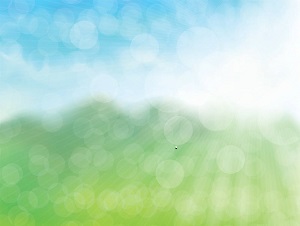 При организации совместной работы дошкольного образовательного учреждения с семьями необходимо соблюдать основные принципы:
открытость детского сада для семьи (каждому родителю обеспечивается возможность знать и видеть, как живет и развивается его ребенок);
сотрудничество педагогов и родителей в воспитании детей;
создание активной развивающей среды, обеспечивающей единые подходы к развитию личности в семье и детском коллективе;
диагностика общих и частных проблем в развитии и воспитании ребенка.
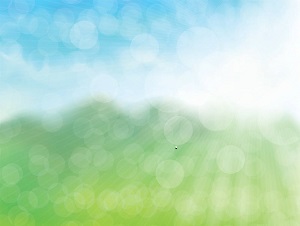 Главная цель педагогов дошкольного учреждения – профессионально помочь семье в воспитании детей, при этом, не подменяя ее, а дополняя и обеспечивая более полную реализацию ее воспитательных функций:
развитие интересов и потребностей ребенка;
распределение обязанностей и ответственности между родителями в постоянно меняющихся ситуациях воспитания детей;
поддержка открытости во взаимоотношениях между разными поколениями в семье;
выработка образа жизни семьи, формирование семейных традиций;
понимание и принятие индивидуальности ребенка, доверие и уважение к нему как к уникальной личности.
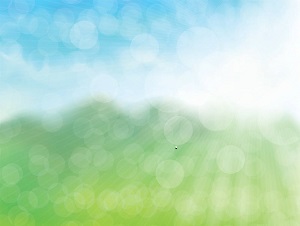 Данная цель реализуется через следующие задачи:
воспитание уважения к детству и родительству;
взаимодействие с родителями для изучения их семейной микросреды;
повышение и содействие общей культуры семьи и психолого-педагогической компетентности родителей;
оказание практической и теоретической помощи родителям воспитанников через трансляцию основ теоретических знаний и формирование умений и навыков практической работы с детьми;
использование с родителями различных форм сотрудничества и совместного творчества, исходя из индивидуально-дифференцированного подхода к семьям.
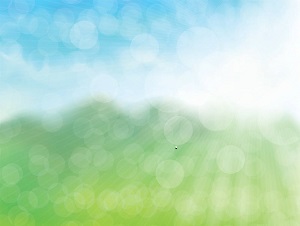 Этапы работы с родителями
Продумывание содержания и форм работы с родителями
Установление между воспитателями и родителями доброжелательных отношений с установкой на будущее деловое сотрудничество
Формирование у родителей более полного образа своего ребенка и правильного его восприятия посредством сообщения им знаний, информации, которые невозможно получить в семье и которые оказываются неожиданными и интересными для них.
Ознакомление педагога с проблемами семьи в воспитании ребенка 
Совместное с взрослыми исследование и формирование личности ребенка
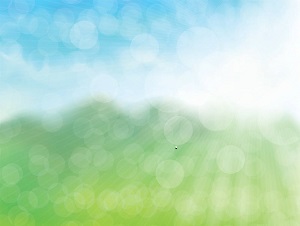 Формы работы с родителями
Коллективные (массовые), 
Индивидуальные, 
Наглядно-информационные,
Традиционные
Нетрадиционные
.
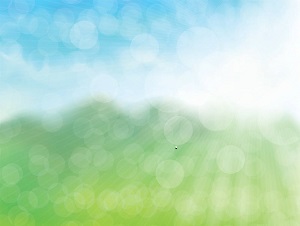 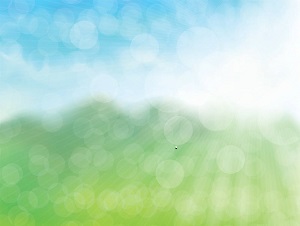 Спасибо за внимание!